Классный руководитель – это не профессия, а….
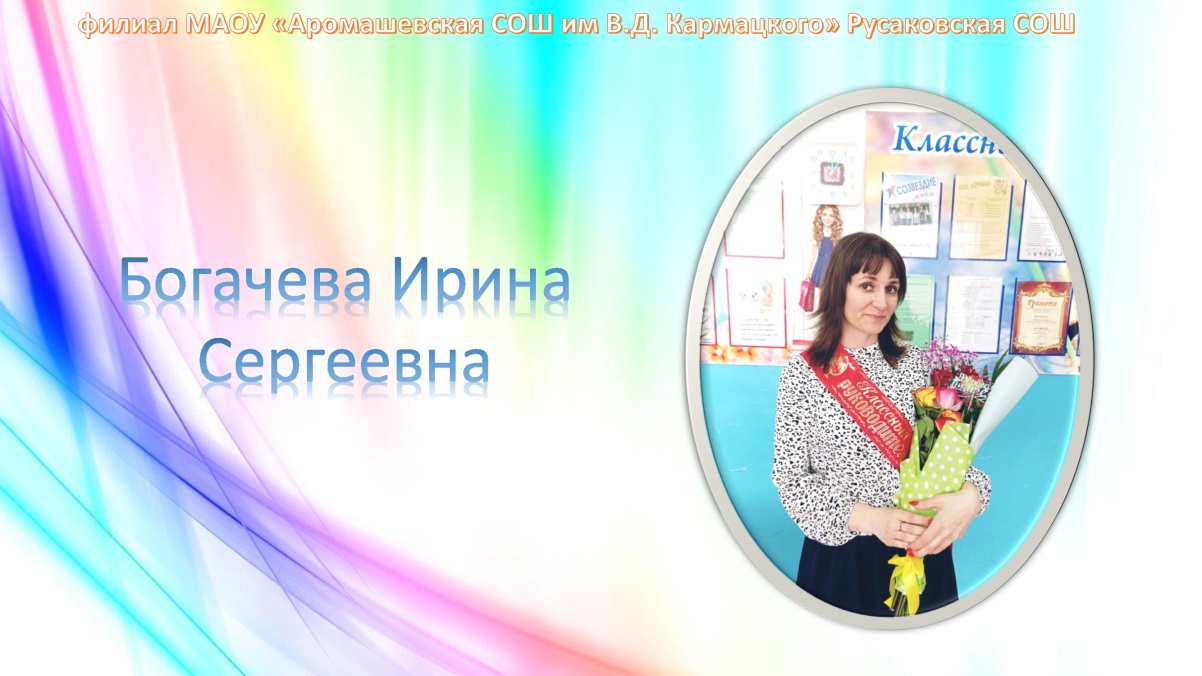 1 (заочный) тур конкурное испытание «Классный руководитель – это не профессия, а…»
Видео-визитка-  демонстрация опыта воспитательной работы, профессиональных достижений, видения современных проблем и возможных путей средствами воспитания
2 (очный) тур конкурное испытание – «Занятие внеурочной деятельности»
Проводится участником Конкурса с обучающимися   на выбор, на свободную тему в соответствии с рекомендуемыми видами, форматами и содержанием деятельности программы воспитания.
2 тур
Занятие «Мастера умельцы малой родины»
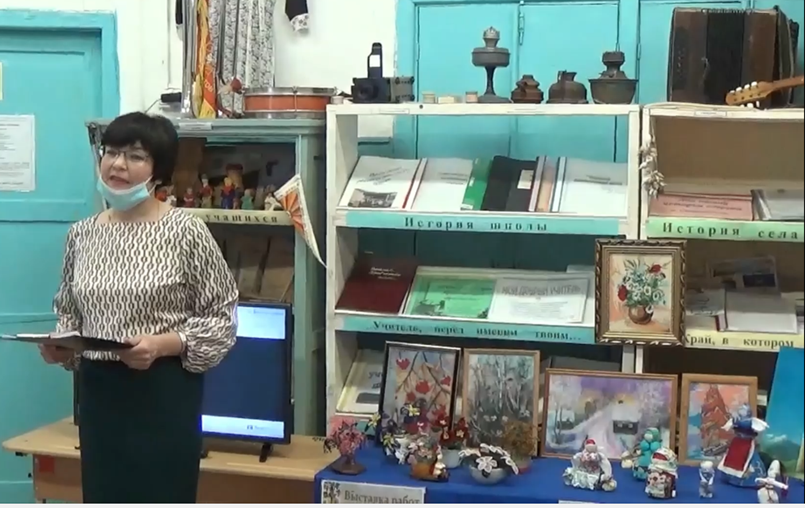 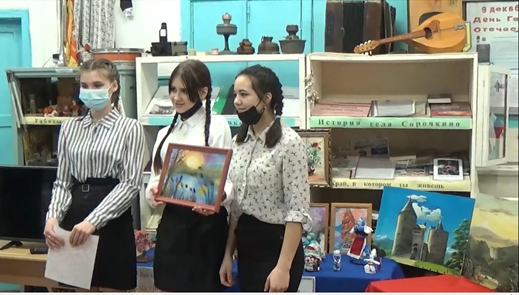 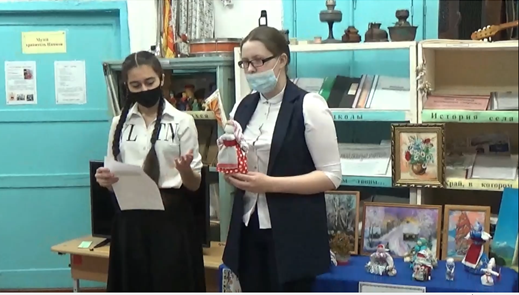 Классный руководитель:  Богачева И.С.
Конкурс – это хороший опыт, который каждый выбирает сам
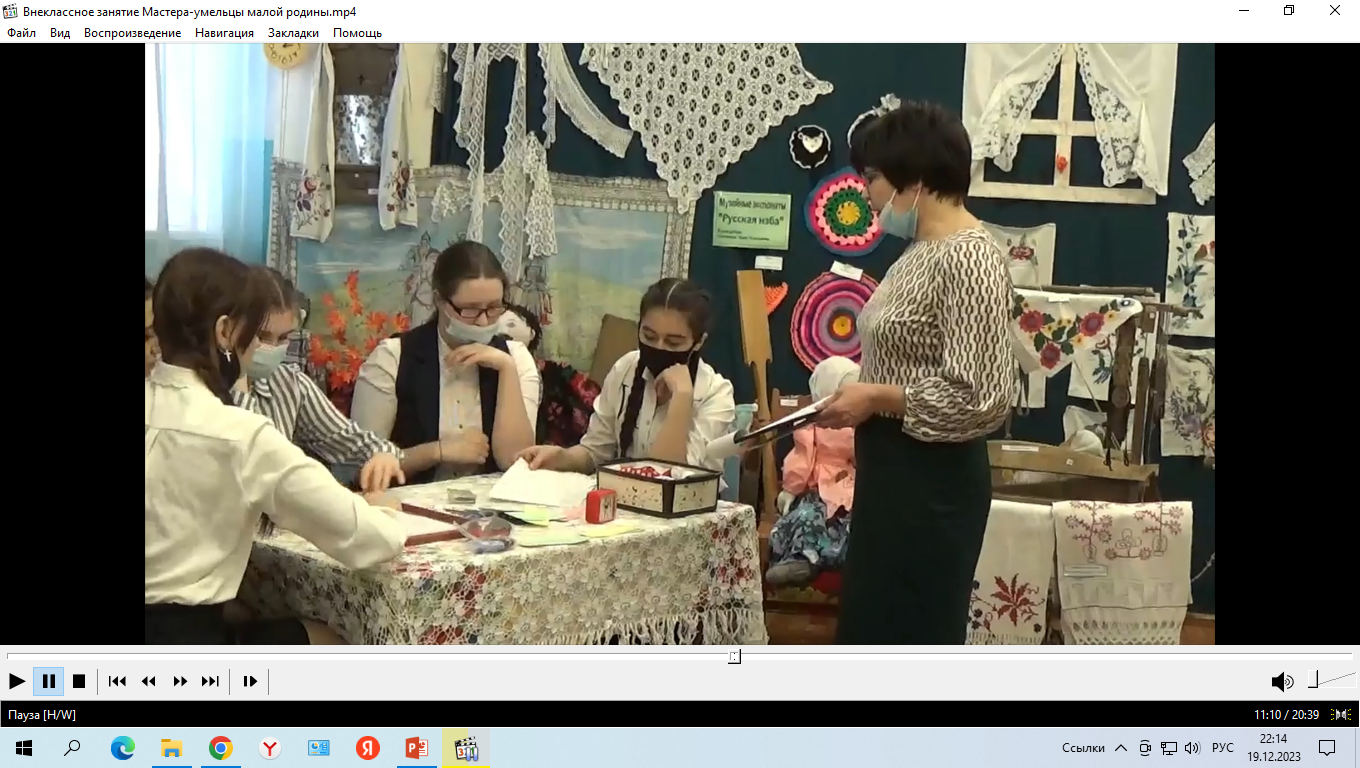 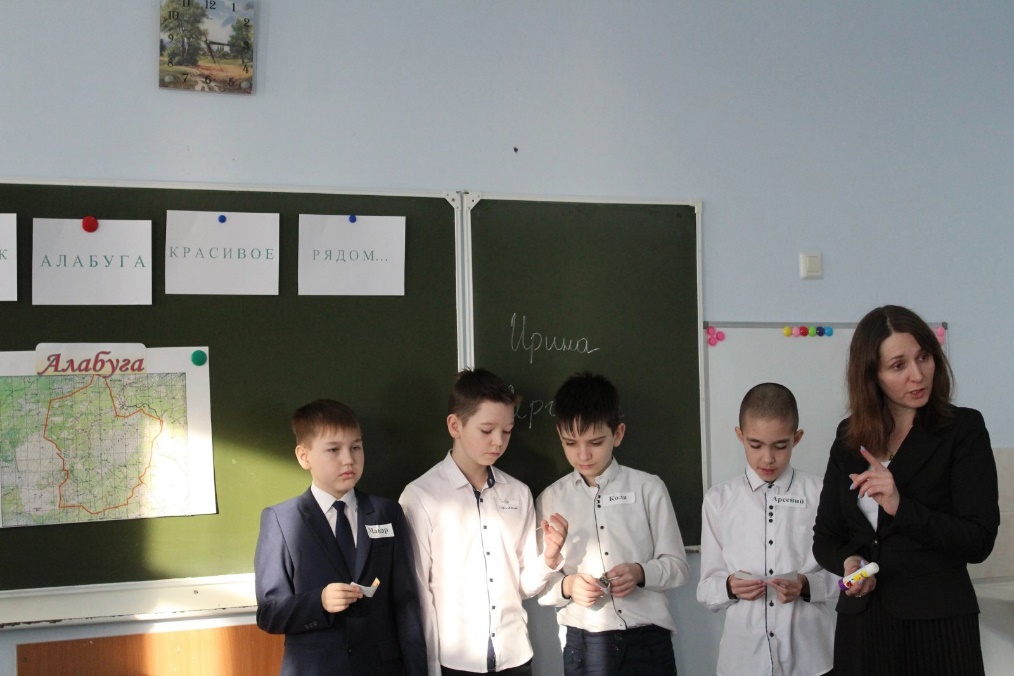 Портрет успешного классного руководителя
всегда готов помочь
честный
серьезный
заботли
вый
понимающий
Портрет успешного классного руководителя 
(по результатам опроса учащихся)
красивый
добрый
культур ный
адекват ный
внима
тельный
классный
образованный